Role of Screening in a Multi-Tiered System of SupportFebruary 12, 2025This presentation contains slide notes.
Welcome
Dr. Bonnie Garcia
Nancy Brynelson
Statewide Literacy Co-Directors
Webinar Presenters
Richard Gifford
Education Programs Consultant
Daniel Silberstein
Educational Specialist
Special Guests
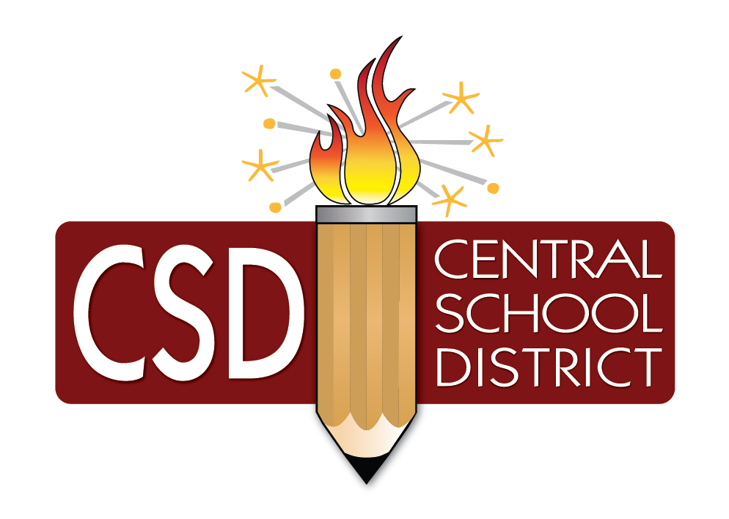 KimberlyBlissEducational Services ProgramCoordinator
Lizette Diaz
AssistantSuperintendent
Katie Calamusa
Teacher on SpecialAssignment
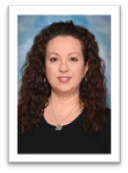 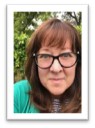 Jennifer
Tamayo-Dopp
Special Assignment
Screening for Risk of Reading Difficulties Webinars Series 2025
January 21, 2025 – Overview of Screening Requirements
February 12, 2025 – Role of Screening in a Multi-Tiered System of 
				  Support
March 4, 2025  – Screening Multilingual Students
March 25, 2025 – Addressing Reading Difficulties
Agenda
Welcome 
Brief Overview of Screening Legislation 
Screening within MTSS 
Types of Assessments within MTSS 
Central School District - Effective First Instruction Within MTSS 
Q&A 
Closing
Brief Overview of Screening Legislation (1)
SB 114 of 2023 (K-12 Education Budget Trailer Bill) established Education Code (EC) Section 53008
Requires all local educational agencies (LEAs) to screen each kindergarten, 1st grade, and 2nd grade student for risk of reading difficulties beginning in the 2025-26 school year
Panel of experts selected by the State Board of Education to identified appropriate instruments for screening December 16, 2024.
Approved Screening Instruments
Information overviews are available on the California Literacy web page.
Brief Overview of Screening Legislation (2)
Timelines
Other Requirements
Assessing Multilingual Learners
Opt-outs & Exemptions
Supports & Services for Students Identified as Being at Risk
Unacceptable Uses Of Screening Results
California Literacy Screening Resources
Screening Instruments & Information Overviews
Communication & Resources 
Frequently Asked Questions
Letters to the Field
“Adoption Toolkit” (Curricular & Improvement Support Committee, CA County Superintendents)
Literacy Screening Professional Development Funding 2024–25
Policy
Education Code Section 53008
Reading Difficulties Risk Screener Selection Panel 
California Dyslexia Guidelines
Announcements & Webinars tabs will include future and archived webinars 
See Padlet for all resources https://tinyurl.com/cdescreenerwebseries
www.cde.ca.gov/ci/cl/
Webinar Padlet
Webinar Padlet
https://tinyurl.com/cdescreenerwebseries
California MTSS Continuum of Support
[Speaker Notes: Thanks Bonnie. So let’s start by reviewing the California Multi-tiered System of Support (MTSS) Framework. This framework calls for providing academic support at the Universal, Supplemental, and Intensified levels. 

Universal support includes differentiated instruction that is provided to all students. 

Supplemental support is provided to some students. 

Intensified support is provided to a few students and includes targeted intervention.]
Role of Universal Screening Within the MTSS Framework (1)
Early identification of reading difficulties
much more effective than later remediation
most struggling readers do not “catch up” to peers without well-designed intervention
Intervention after 2nd grade less likely to be effective and needs to be implemented more frequently and for a longer period of time
[Speaker Notes: Universal screening for reading difficulties plays an essential role within this MTSS framework.

When reading difficulties are identified early, through screening, it enables intervention to be delivered as soon as possible, which research demonstrates is much more effective and efficient than later remediation. (Good, Kaminski, Simmons, & Kame’enui, 2001; Juel, 1988; Shaywitz, Escobar, Shaywitz, Fletcher, & Makuch, 1992; Torgesen, 2000; Torgesen et al., 2001)

Most struggling readers do not “catch up” with their peers without well-designed intervention. Instead, the opposite occurs. Weak readers fall further behind over time. (Torgesen, 2000; Torgesen et al., 2001). 

And reading interventions that start after second grade are less likely to be effective than earlier intervention and they need to be implemented more frequently and over a longer period of time. (Adams, 1990; Good, Simmons, & Kame’enui, 2001; Snow, Burns, & Griffin, 1998; Stanovich, 1986; Torgesen, 2000; Torgesen et al., 2001).]
Role of Universal Screening Within the MTSS Framework (2)
The foundational structures of MTSS include high-quality core instruction using UDL principles and appropriate supports, strategies, and accommodations. In addition, assessment processes and progress monitoring are employed to allow for a data-based, problem-solving approach to instructional decision-making … Valid universal screenings that identify students’ progress toward identified goals are reliably administered to ensure that all students benefit from core instruction.  (ELA/ ELD Framework, 2014, Ch. 9, p. 913)
California’s literacy guidance documents emphasize importance of universal screening within an MTSS framework
[Speaker Notes: California’s literacy guidance documents emphasize the importance of universal screening within an MTSS framework

You can see here that the ELA/ELD Framework cites universal screening as one of the foundational structures of MTSS and notes its role in making sure all students benefit from core instruction.]
Role of Universal Screening Within the MTSS Framework (3)
Tier 1 instruction should result in no less than 80% of students achieving grade-level expectations. If less than 80% succeed in Tier 1 instruction, schools should engage in close examination of the curriculum and teaching practices and make appropriate adjustments. (ELA/ ELD Framework, 2014, Ch. 9, p. 913)
Universal screening informs grouping for Supplemental and Intensified intervention
Provides information on the effectiveness of Universal “first” instruction at the class, school, and district level
[Speaker Notes: The ELA/ELD Framework goes on to states that-

Tier 1 instruction should result in no less than 80% of students achieving grade-level expectations. If less than 80% succeed in Tier 1 instruction, schools should engage in close examination of the curriculum and teaching practices and make appropriate adjustments. (ELA/ ELD Framework, 2014, Ch. 9, p. 913)

Universal screening provides valuable data to help determine the effectiveness of core literacy instruction, which can inform adjustments to curriculum and instruction.

Universal screening also provides valuable information to the systems that support students with reading difficulties. For example, screening data informs effective grouping for Supplemental and Intensified intervention. After initial screening, staff can examine the data and group students for intervention based on the specific skills they need to work on and the level of support the students need.

Screening data can also provide information on the effectiveness of Universal “first” instruction at the class, school, and district level by enabling “apples to apples” comparisons, if for example, all schools in a district are using the same screening instrument. And this data can be used to direct resources at the student, class, and school level.  When you have data from the same assessment for all elementary schools in a district, or all K-2 classes in a school, this information helps leadership to direct resources in an efficient, equitable way.]
Brief Overview of Screening Process
Select screening instrument from the list of approved assessments through a process that takes into account the local context (see RDRS Toolkit)
Provide staff professional development
Conduct screening for all K-2 students  
Hold grade level team meetings to analyze the data and make grouping and instructional decisions
Begin intervention
Engage parents/families and keep them updated on student performance
[Speaker Notes: Let’s quickly review the basic steps of the screening process-

selecting an approved screener that is appropriate for your local context
training staff to administer the screener
screening all K-2 students
meeting in teams to analyze the data and make grouping and instructional decisions
beginning intervention
And always keeping families updated on student performance]
Screening is Not an Evaluation for Special Education Eligibility
Screenings should be brief and efficient
Struggling readers, students with dyslexia, and/or students with a learning difficulty might experience differential response to instruction
Many students who are flagged as at-risk for reading difficulties through screening will respond well to first instruction and/or intervention in general education
[Speaker Notes: It’s important to highlight that screening for risk of reading difficulties is not an evaluation for a learning disability or eligibility for special education.

Screenings should be brief and efficient. The purpose is to identify students who are at risk of struggling to learn to read. Evaluation to identify students with specific learning disabilities in reading, or dyslexia, requires more comprehensive and elaborate procedures. 

Often the difference between a “struggling reader” and a student with dyslexia, or a learning disability in reading, is their differential response to research-aligned instruction and intervention. 

Many students who are flagged as at-risk for reading difficulties through screening will respond well to first instruction and/or intervention in general education. Some struggling readers will not make adequate progress with these first lines of support. This lack of progress is a good indicator that the student may have the hallmarks of a learning disability. These are students that should be referred for more comprehensive evaluation. 

And now I’m going to hand it over to Daniel Silberstein, from CDE’s Diagnostic Center-North, who will provide more information on assessments and intervention.]
Types of Assessment in MTSS
Screening
Informal Diagnostic 
Progress Monitoring
Benchmark
Summative
Psycho-Educational Evaluation
Screening (1)
Conduct the Reading Difficulties Risk Screening using approved screening tools
Analyze data
Determine student level of risk.
Screening cannot be used for high stakes determinations.
Screening (2)
“Universal screening is a critical first step in identifying students who may be at risk of experiencing difficulty with reading and who may need more instruction. 
Universal screening consists of brief assessments on target skills that are highly predictive of future outcomes.”
-ELA/ELD Framework P. 859
Informal Diagnostic
“Universal screening is a critical first step in identifying students who may be at risk of experiencing difficulty with reading and who may need more instruction. 
Universal screening consists of brief assessments on target skills that are highly predictive of future outcomes.”
-ELA/ELD Framework P. 859
Progress Monitoring (1)
Ongoing in Universal classrooms or Supplemental and Intensive intervention programs 
Analyze data
Provide quality Universal instruction for students at risk for reading difficulties. 
Some students may need targeted Supplemental or Intensive small group instruction.
Progress Monitoring (2)
“Progress monitoring … is the practice of assessing students’ academic performance on a regular basis … to determine whether students are profiting appropriately from the instructional program, including the curriculum…”
- ELA/ELD Framework P. 860
Benchmark
Analyze data
Conduct LEA adopted
Benchmark Assessment  
Benchmark assessment assesses mastery of ELA standards. 
Results help drive instruction.
Summative
Conduct LEA adopted Summative Assessment
Analyze data
Consider the intensity of the Supplemental instruction. 
Consider next steps if student has not made adequate progress.
“Interim/Benchmark/Summative assessments are generally used for summative purposes-evaluation what has been learned-although they may be used for formative purposes if they inform decisions that teachers and instructional leaders make…. regarding curricula, instructional programs and practices, professional learning to improve future student learning.”
-ELA/ELD Framework, p. 826
Benchmark -
Psycho-Educational Evaluation (1)
Formal assessments conducted by school psychologist, educational specialists, and service providers.
Formal diagnostic assessments can help determine placement and education related services.
Psycho-Educational Evaluation (2)
“ [Psycho-educational assessments] gather data through observation, interviews, and formal and informal testing. Assessments are initially conducted with individual students (with parental consent) to determine whether the student may need special education.” 
-CA Dyslexia Guidelines P. 43
Designing Intervention (1)
Screening
Group Students
Supplemental Support
Intensive Support
Designing Intervention (2)
Language Skills
Phonological Processing
Orthographical Processing
Executive Functioning Skills
Exposure to Instruction
Vision / Hearing 
Motivation and Social Emotional factors
Others
[Speaker Notes: Universal Language example
Supplemental phonological example
Orthographic intensive example]
Designing Intervention (3)
“Results from a screening instrument shall be used as part of a broader process that further evaluates pupil needs and progress, identifies supports for classroom instruction, enables targeted individual intervention as needed, and allows for further diagnosis if concerns do not resolve.”
– EC Sec. 53008 (l)
Designing Intervention (4)
If a pupil is identified as being at risk of having reading difficulties after being screened, the local educational agency shall provide the pupil with supports and services, appropriate to the specific challenges identified by the screening instrument and other pertinent information about the pupil, which may include, among other supports and services, any of the following:
Designing Intervention (5)
Evidence-based literacy instruction focused on the pupil’s specific needs.
Progress monitoring.
One-on-one or small group tutoring.
Further evaluation or diagnostic assessment.
Supplemental Support
Targeted Supplemental Small-Group Intervention-
Students with targeted skill needs in the areas of reading, spelling, and writing receive more intensive instruction—for example, small-group instruction in up to three of the foundational reading skills, in addition to core curriculum instruction (National Association of Elementary School Principals 2011). 

The ideal educator-to-student ratio is one educator to five students. These students are then assessed in targeted areas one to two times a week with materials that are at their instructional level. 
-CA Dyslexia Guidelines P. 48
Intensive Support
Intervention with Intensified Support 
Students with the most intensive needs receive even more intensive instruction (e.g., instruction that focuses on fewer skills and provides extended daily sessions in addition to core curriculum instruction). 
The continuous monitoring of the data in reading, writing, and spelling helps school teams to determine whether students are responding to the instruction and intervention provided. Students who are not showing growth may require instructional adjustments beyond the core curriculum and may need special education services.
- CA Dyslexia Guideline P. 48
Best First Instruction (1)
Essential that all support provided through MTSS aligns with the research on effective literacy instruction. Description of effective first instruction in grades K-2
New Literacy Program Standard 7: Effective Literacy Instruction for All Students, specifies that research-aligned literacy instruction includes direct, systematic, and explicit instruction that covers:  
phonological awareness/phonemic awareness
phonics, spelling, and word recognition
decoding and encoding
morphological awareness
text reading fluency, including accuracy, prosody, and rate
[Speaker Notes: Best first instruction is the foundation of effective MTSS. To fully leverage universal screening data, it is important that this instruction provided within a MTSS framework, aligns with the research on effective literacy instruction. In 2021, Senate Bill (SB) 488 was passed and resulted in the development of new Literacy Program Standard 7: Effective Literacy Instruction for All Students, which specifies that this research-aligned literacy instruction includes direct, systematic, and explicit instruction that covers phonological awareness, including phonemic awareness; phonics, spelling, and word recognition; decoding and encoding; morphological awareness; and text reading fluency, including accuracy, prosody, and rate.]
Best First Instruction (2)
Research-aligned literacy Instruction should also comprehensively address:
meaning making
language development
effective expression
content knowledge
integrated/designated ELD
[Speaker Notes: It is also essential that best first instruction comprehensively addresses-
meaning making
language development
effective expression
content knowledge
And integrated and designated ELD

Now our guests from Central School District are going talk about the relationship between screening and effective first instruction in their district.]
Effective First Instruction within the MTSS Framework
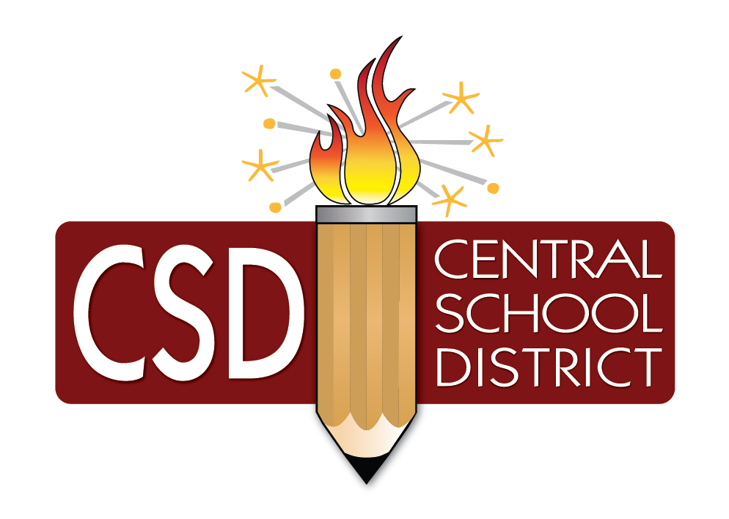 KimberlyBlissEducational Services ProgramCoordinator
Lizette Diaz
AssistantSuperintendent
Katie Calamusa
Teacher on SpecialAssignment
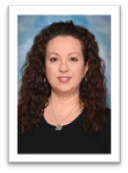 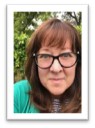 Jennifer
Tamayo-Dopp
Special Assignment
Central School District
72.5% Low Socio-Economic
12.4% English learner
0.5% Foster Youth
2.3% Homeless
16.0% Students with Disabilities
57% Hispanic
15% White
11.3% African-American
7.6% Asian
7.5% other ethnicities
CSD MTSS LCAP Goals
LCAP Goal 1 – 
All students will access a Multi-Tiered System of Support to make achievement on state content standards to be future ready and English learners will demonstrate progress on English language proficiency.


LCAP Goal 2 – 
All students will access a Multi-Tiered System of Support to ensure social-emotional wellness within a positive learning environment.
ASSESSMENTS
CSD Early Literacy Assessments
K-2 Assessment Timeline
Alternative text image description
Teacher Testimonial (1)
“I have been using structured literacy in my classroom for the last few years.  Using the DIBELS Benchmark Assessments helps me determine which students may be in need of intervention or additional support.”
- CSD Teacher
PROFESSIONAL LEARNING COMMUNITIES
District PLC/PE Schedule
Weekly PLC
PE teachers relieve grade level teams for weekly PLC time
Data talks with grade level, site admin, site intervention team
Adjust tiered instruction
The Assessment-Instruction Connection
Grouping Students for Intervention
In-Class Grouping Decisions
Weekly Professional Learning Community (PLC) meetings with grade level, site admin and Intervention Coordinator
Multiple measures
DIBELS, PAST, STAR, OG+, common formative assessments
CSD Assessment calendar with PLC discussion dates
Grouping Students for School-wide Intervention
School-wide Grouping Decisions
PLC data chats based on CSD assessment calendar inform school-wide tiered support
DIBELS Screener
At-risk students
Diagnostic phonics screeners
Intervention groups collect data in a systematic, on-going basis
Progress Monitoring and Regrouping
In-class and school-wide intervention decisions are made regularly during the weekly PLCs.
DIBELS, PAST, OG+, STAR
BOY: school-wide baseline
Comprehensive progress monitoring cycles every 6 – 8 weeks
EOY: tracking growth and plan for following academic year
Teacher Testimonial (2)
“Using DIBELS and our structured literacy assessments has been a game changer for providing the targeted small group instruction that some of our most struggling students need and it's making a huge difference for our students.”
- CSD Intervention Teacher
INSTRUCTION
MTSS Framework for Early Literacy
Alternative text image description
Supporting Effective First Instruction
Transition to Structured Literacy
Importance of structured, systematic phonics instruction
All K-2 teachers trained in IMSE OG Comprehensive +
30-hour training: phonemic awareness, phonics, and fluency
Multi-sensory routines support visual, auditory, and kinesthetic learning modalities
90-minute ELA block, 5 days/week in K-2
Ongoing professional development and coaching support
K-2 Structured Literacy Instruction
Tier Support Schedule
Push in/Pull out Support
2 Extended Instruction Teachers (part time)
2 Intervention teachers
3 paraeducators
Structure of Tier 2 and Tier 3 Interventions
All tiered intervention is based on data from DIBELS and progress monitoring data.
All intervention is systematic, explicit, direct, multi-sensory instruction.
Increases in intensity and frequency based on student need
Where We Started
How are we implementing evidence-based literacy instruction?
What screener will we be using, and how will we support school site administration of the screener?
When will PLC discussions regarding screener data happen? How will teachers be supported with at-risk students?
How will at-risk students be monitored?
Summary
Key Takeaways:
Implement evidence-based foundational literacy instruction in all tiers.
Use a reading screener to identify at risk students.
Calendar and plan for assessment administration.
Use Lectura with Spanish-speaking English learners
Challenge: Determine screening process for non-Spanish-speaking English learners
Use PLC cycle, data talks, and additional diagnostic assessments to develop an action plan to address at-risk student needs and group for intervention.
Continuously progress monitor to determine student response to intervention.
Questions and Answers
Closing
Contacts (1)
Dr. Bonnie Garcia
Statewide Literacy Co-Director
bogarcia@cde.ca.gov 
916-445-7098
Nancy Brynelson
Statewide Literacy Co-Director
nbrynelson@cde.ca.gov
916-445-2426
Contacts (2)
Richard Gifford
Education Programs Consultant
rgifford@cde.ca.gov
916-319-0959
Daniel Silberstein
Educational Specialist
dsilberstein@dcn-cde.ca.gov
Thank you!
K-2 Assessment Timeline Image Description (1)
Description: This diagram illustrates a timeline of reading assessments administered throughout the school year (August to April/May) for students in grades K-2. It shows the progression of assessments used for baseline data collection and progress monitoring.
Timeline:
August (BOY): Initial assessments include mClass DIBELS/Lectura (K-2), ESGI Foundational Skills (K), and IMSE Initial (1-2). This is marked as "Baseline Data" with a blue triangle pointing to this stage.
October (TRI 1): Assessments include mClass DIBELS/Lectura (K-2), ESGI Foundational Skills (K), PAST (K-2), and STAR Reading (1-2)*. An orange line connects August to October.
K-2 Assessment Timeline Image Description (2)
December/January (MOY): Mid-year assessments include mClass DIBELS/Lectura (K-2) and IMSE Midterm (1-2). A green line connects October to December/January.
February (TRI 2): Assessments include ESGI Foundational Skills (K), PAST (K-2), and STAR Reading (1-2)*. A purple line connects December/January to February.
April/May (EOY/TRI 3): Final assessments include mClass DIBELS/Lectura (K-2), ESGI Foundational Skills (K), PAST (K-2), IMSE Final (1-2), and STAR Reading (1-2). An orange line connects February to April/May.
K-2 Assessment Timeline Image Description (3)
Key:
Assessments marked with an asterisk (*) are used for "Progress Monitoring as Needed," indicated by a red starburst.
Overall Visual: The diagram uses colored circles to represent different time points in the school year, connected by lines to show the progression. The assessments administered at each point are listed above or below the corresponding circle. The title and key elements are clearly labeled on the right side of the diagram.
Return to K-2 Assessment Timeline Slide
MTSS Framework for Early Literacy Image Description (1)
Description: This diagram illustrates a Multi-Tiered System of Supports (MTSS) model, represented as a triangle divided into three tiers. The pyramid visually demonstrates the increasing intensity of support and decreasing number of students as one moves from Tier 1 at the base to Tier 3 at the apex.
Tier 1 (Base of the Pyramid - Light Purple):
Instructional Delivery: Whole or small group instruction based on grade-level scope and sequence.
Personnel: Primarily the classroom teacher, with potential in-class support from extended instruction teachers, intervention teachers/coordinators, and paraeducators.
MTSS Framework for Early Literacy Image Description (2)
This tier represents instruction for all students and is labeled "T1".
Tier 2 (Middle Section of the Pyramid - Pink):
Instructional Delivery: Targeted small group instruction.
Personnel: Extended instruction teacher and/or intervention teacher/coordinator.
This tier represents targeted support for some students and is labeled "T2".
Tier 3 (Apex of the Pyramid - Teal):
Instructional Delivery: Targeted individualized or small group instruction.
MTSS Framework for Early Literacy Image Description (3)
Personnel: Extended instruction teacher and/or intervention teacher/coordinator.
This tier represents intensive support for a few students and is labeled "T3".
Arrows and Labels:
A vertical arrow on the left side of the pyramid points upwards and is labeled "Increased Frequency and Intensity".
A diagonal arrow on the right side of the pyramid points upwards and is labeled "Decreased Number of Students".
MTSS Framework for Early Literacy Image Description (4)
Important Notes (Left Side of the Diagram):
"Tier 1 instruction should remain in place for all students, including those receiving intervention support. Tier 2 and Tier 3 interventions are designed to supplement core instruction rather than replace it."
"Program Resources for All Tiers: IMSE OG +, Journeys, Heggerty Phonemic Awareness Curriculum"
"Tier 1: On grade level"
"Tier 2/3: Targeting student needs"
MTSS Framework for Early Literacy Image Description (5)
Overall Visual: The triangular shape emphasizes that Tier 1 serves the majority of students with general education, while Tiers 2 and 3 provide increasingly specialized and intensive support to smaller groups of students with specific needs. The arrows clearly indicate the relationship between the intensity of support, the frequency of intervention, and the number of students receiving that level of support.
Return to MTSS Framework for Early Literacy Slide